ANATOMIE  DES VOLAILLES
Squelette
- Tête petite, conique, prolongée par un bec
-Os du crâne soudés, os de la face mobiles
-Os occipital avec un seul condyle, os pariétal, frontal, sphénoïde, ethmoïde, temporal,carré
-Os de la face:maxillaire,intermaxillaire fort,nasal,palatin,lacrymal,zygomatique,
    vomer,ptérygoïde,mandibule avec fusion de plusieurs os,appareil hyoïdien,cavités nasales avec 3 cornets
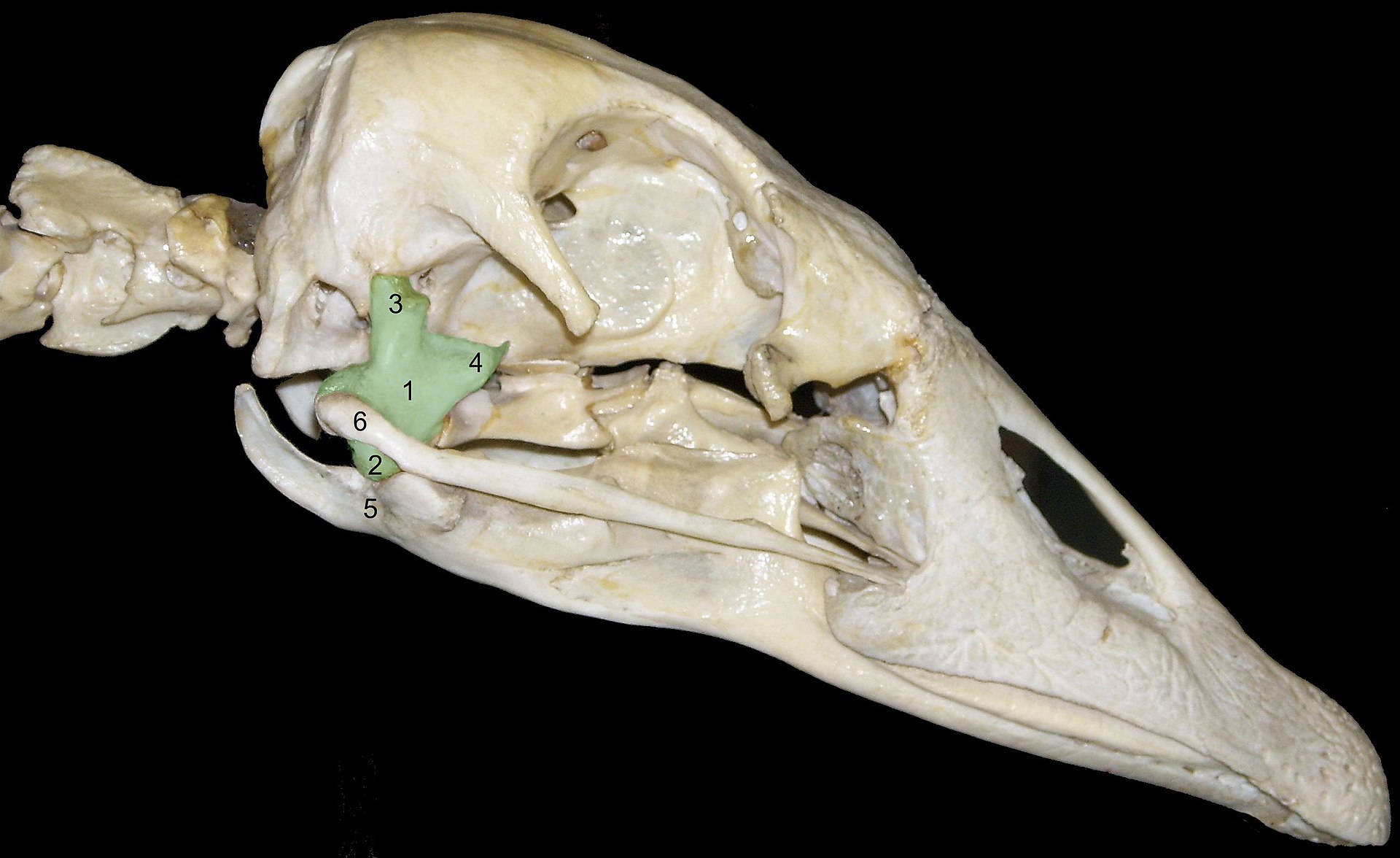 Colonne vertébrale :vertèbres avec un corps et un arc
Nombre de vertèbres cervicales toujours supérieur à 7, proportionnel à la longueur du cou (perroquet:8,poule: 13-14,canard et dinde:14-15,oie:17-18,certains cygnes:25)
Emboîtement réciproque des vertèbres qui donne au cou une grande mobilité
Atlas réduit à un simple anneau avec cavité unique qui reçoit le condyle occipital
Axis avec processus odontoïde long  qui passe par l’atlas et va jusqu’à l’occipital
Vertèbres suivantes avec: crête ventrale, processus épineux et processus transverses larges avec une petit processus pointu dirigé caudalement et qui représente les vestiges des côtes cervicales
5 à 10 vertèbres dorsales, souvent soudées en un os unique sauf la 1ère qui reste libre et l’avant-dernière. La dernière souvent rattachée  à l’os lombo-sacral
14 Vertèbres lombales et sacrales chez les oiseaux domestiques, soudées: Lombo-sacrum ou synsacrum.  recouvre l’ilium
5-6 Vertèbres coccygiennes,bien développées et mobiles sauf la 1ère. Dernier segment volumineux: pygostyle en forme de pyramide trifaciée
7 paires de côtes  chez la poule, 9 chez le canard et l’oie, deux 1ères et dernière souvent asternales
 Côtes dorsales ou vertébrales,avec petit processus unciné qui recouvre la côte suivante
Côtes ventrales ou sternales,remplacent les cartilages costaux ,absents chez les oiseaux
Sternum ,très étendu,forme le plancher des cavités thoracique et abdominale, donne attache aux muscles pectoraux et solide chez les bons voiliers
Sternum percé  de plusieurs ouvertures par lesquelles passent les sacs aériens
Ventralement , une lame: le bréchet , absente chez les ratites (Autruche)
CEINTURE  ET  MEMBRE THORACIQUES
Scapula: couchée horizontalement sur la cage thoracique
 Coracoide: s’unit dorsalement à la scapula et ventralement au sternum
Clavicule:n’a aucune relation avec le sternum; s’unit à celle du côté opposé pour former « la fourchette » ou os furculaire;elle maintient l’écartement des 2 épaules pendant le vol
Humérus: plus allongé chez les Ansériformes que chez les Galliformes
Radius:plus faible que l’ulna
Ulna:volumineuse,olécrâne court.Tout mouvement de pro-supination est impossible chez les oiseaux
Carpe: 2 os, un os radial et un os ulnaire
Métacarpe formé de 3 os: les MC principaux (3 et 4 ) écartés l’un de l’autre en région moyenne puis soudés par leur extrémité. Le  MC 2 est rudimentaire
Les doigts sont réduits: le doigt 2 n’a qu’une phalange, improprement appelé »pouce »,le doigt 3, le plus grand comporte 2 phalanges ;le doigt 4 n’a qu’une phalange accolée à la base de la phalange proximale du doigt 3.
CEINTURE  ET MEMBRE  PELVIENS
Coxal ne possède pas de symphyse
 ilium:très allongé,2 parties:pré et post-acétabulaire ,l’ensemble s’unit à la dernière vertèbre thoracique et à toutes les vertèbres lombales et sacrales formant une large voûte: le bouclier tergal
ischium, plus petit
pubis, étroit et allongé avec foramen obturé 
acétabulum
Fémur:fort,tête volumineuse portée par un col
Patella ou rotule
Tibia fort, plus long que le fémur, appelé « tibio-tarse »
 Fibula atrophiée,ne descend jamais jusqu’en bas du tibia 
Tarso-métatarse, formé par 3 ou 4 os soudés, se termine par 3 trochlées bien dissociées ,supportant chacune un doigt
Seul reste distinct le calcanéus,réduit et plat,plaqué contre la trochlée du tibia comme un os sésamoïde ou une rotule.
4 doigts ,3 principaux (2,3 et 4)dirigés vers l’avant et un rudimentaire (1),dirigé vers l’arrière
Le doigt médial a 3 phalanges, le doigt moyen 4, le latéral 5 et le pouce est rattaché par du tissu fibro-cartilagineux à la partie caudale du tarso-métatarse; ces phalanges ressemblent à celles des carnivores; la phalange distale possède un processus unguéal pointu incurvé vers le sol et supportant l’étui corné de la griffe.
MUSCLES
Couleur des muscles rouge chez les bons voiliers et rose pâle chez les mauvais voiliers
Tendons des muscles ont la particularité de pouvoir s’ossifier ( muscles jambiers de la dinde)
Muscles peauciers répartis sur tout le corps
Puissance musculaire localisée dans les ceintures, les muscles de la région dorsale, quasi-rigide, régressent
Principaux muscles du membre thoracique: 2 pectoraux, 1 muscle abaisseur et 1 muscle releveur de l’aile
Muscles du bras: coraco-brachial,deltoide, scapulo-huméral ,pairs et un grand dorsal complètent l’action des 2 pectoraux
Principaux muscles du membre pelvien: muscles de la cuisse puissants,quadriceps fémoral surtout
mm.extenseurs et fléchisseurs agissent en cynergie au vol et à l’aterrissage 
Muscles jambiers très puissants,constitués par un volumineux système de gastrocnémiens
Le trajet particulier des tendons des mm.fléchisseurs des doigts jouent un rôle dans la flexion passive des articulations des doigts: Cette disposition permet à l’oiseau de s’accrocher à un perchoir en position accroupie (pendant le sommeil,par exemple) sans perte d’énergie
Mm. du thorax et de l’abdomen: rôle principal de permettre les mouvements respiratoires; ces changements de volume et ces mouvements entrainent un remplissage et une évacuation des sacs aériens,surtout ceux de l’abdomen, aboutissant à une ventilation pulmonaire à l’inspiration et à l’expiration
Mécanisme respiratoire lié à la conformation des poumons qui sont inextensibles et à l’absence de diaphragme proprement dit
Mm. abdominaux minces , interviennent dans la défécation et la ponte
Mm. de la tête et du cou: représentés surtout par les mm.moteurs des valves du bec
Mm.de la langue réduits et hyoidiens très complexes car l’appareil hyoidien est développé et très mobile
Cou très mobile
SPLANCHNOLOGIE
ESTOMAC
Carnivores et Piscivores: simple et monoloculaire

Granivores: complexe et pluriloculaire, possède 2 compartiments
Estomac glandulaire
ou proventricule ou ventricule succenturié, simple renflement fusiforme où les aliments ne séjournent pas
ESTOMAC MUSCULAIRE
Ou gésier :représente l’estomac mécanique, puissant chez les granivores,formé de 2 muscles principaux et 2 muscles intermédiaires.
Sa cavité interne est tapissée d’une muqueuse cornée plissée et contient toujours des petits cailloux siliceux(véritables dents broyeuses)
INTESTIN
Développement en rapport avec le régime alimentaire: court chez les oiseaux carnivores, plus long chez les autres
Poule: longueur totale 165 à 230 cm, soit 5 à 6 fois la longueur du corps
Duodénum: forme une grande boucle en 8 avec une branche descendante ventrale gauche et une ascendante dorsale droite
Loge le pancréas et souvent placé dans une couche de graisse abondante
Jéjunum:divisé en 2 parties,une proximale (tractus de Meckel) ,la plus importante et une distale,courte en forme de U (anse supra duodénale)
Mésentère avec de nombreuses circonvolutions
Colon:correspond à la portion comprise entre le débouché des caecums et le cloaque
Cloaque:ouverture des voies digestive,urinaire et génitale,divisé par 2 plis transversaux en 3 parties:
  *Coprodaeum: partie la plus large et la plus profonde,collecte les excréments
  *Urodaerum: plus petit, reçoit les 2 uretères et les conduits déférents chez le mâle. Chez la femelle, l’oviducte débouche à gauche uniquement
  *Proctodaeum: sorte de réservoir qui s’ouvre à l’extérieur par l’anus
Au plafond du cloaque,une cavité se développe,véritable « thymus cloacal »ou bourse de Fabricius;élément lymphoïde transitoire, sa régression et sa transformation en tissu adipeux et fibreux se fait vers l’âge de 1 an chez la poule et plus tard chez le canard
GLANDES ANNEXES  DU  TUBE  DIGESTIF
Pancréas: sous forme de travées cellulaires claires placées dans l’anse duodénale,formé de 3 lobes: pancréatiques dorsal et ventral et un lobe splénique. Il se prolonge jusqu’au sommet de l’anse duodénale chez la poule et le pigeon et ne l’atteint pas chez le canard et l’oie
Foie: relativement plus développé que chez les mammifères,plaqué sur le plancher de la paroi abdominale; formé de 2 lobes qui enveloppent incomplètement le ventricule succenturié (D supérieur au G)
Pas de vésicule biliaire chez le pigeon
Rate: à droite du ventricule succenturié, variable selon les saisons et l’état de l’animal
APPAREIL  RESPIRATOIRE
Les cavités nasales s’ouvrent à l’extérieur par 2 fentes percées à la base du bec
2 cavités nasales séparées par un septum
3 cornets nasaux de chaque côté: rostral, moyen et caudal
En arrière, l’abouchement des conduits lacrymaux
Sous le cornet moyen ,le sinus infra-orbitaire
Communication des cavités nasales avec le pharynx par la fente palatine
Larynx simple, s’ouvre par une fente sur le plancher du pharynx 
Réduction du nombre de cartilages
Absence d’épiglotte
Les cartilages aryténoïdes formés par des éléments styloïdes
Cartilages thyroïde et cricoïde forment un anneau complet
Cavité du larynx lisse du fait de l’absence de cordes vocales
Trachée: assemblage de 90 à 130 anneaux cartilagineux, selon l’espèce et capables de s’ossifier
Elle se termine par 2 bronches principales: une pour chaque poumon et longée par les muscles sterno-laryngiens et trachéo-laryngiens
En regard de la bifurcation trachéale, existe un organe phonateur particulier: « la syrinx » ou larynx broncho-trachéal ; Organe spécifique des oiseaux et qui a une conformation qui varie avec les sons émis
Il est sous forme d’une caisse de résonnance constituée par un renflement de la partie terminale de la trachée et d’une lame vibrante: la carina, placée dans l’angle de bifurcation bronchique
Poule: la syrinx est formée par un renflement de la partie caudale de la trachée, à sa base 2 régions dépourvues d’anneaux cartilagineux: ce sont les membranes tympaniques externes; en arrière de la carina, une membrane tympanique interne
Canard et oie: renflement au niveau des 4 derniers anneaux trachéaux pour former une bulle tympanique ossifiée: le tambour
Cygne et grue: l’organe de phonation est représenté par des circonvolutions de la trachée, placées dans l’épaisseur du sternum
Oiseaux chanteurs: la syrinx présente une musculature très différenciée
POUMONS
Mammifères: l’arbre aérophore se divise progressivement et se termine par les alvéoles
Oiseaux: L’arbre aérophore se termine par les sacs aériens, vastes culs-de-sacs extrapulmonaires
Poumons inextensibles et dépourvus de plèvres
Les mouvements de la cage thoracique agissent sur les sacs aériens en assurant leur vidange et leur remplissage
Poumons à volume réduit, ils occupent 1/8ème à 1/6ème de la cage thoracique
Situés au plafond de la cavité, rosés,peu élastiques, plaqués dans la gouttière vertébro-costale dont ils gardent de profondes dépressions sur leur face dorsale (ne pas les confondre avec une lobation pulmonaire)
ARBRE  AEROPHORE
Trachée divisée en 2 bronches principales qui pénètrent dans le poumon 
Chaque bronche s’y renfle en un vestibule et se poursuit par une mésobronche
Chaque mésobronche parcourt le poumon sur toute sa longueur et s’ouvre dans le sac abdominal
La mésobronche porte 3 séries de collatérales appelées :bronches secondaires
Les bronches secondaires sont courtes et unies entre elles par des bronches tertiaires ou parabronches
Les parabronches sont l’équivalent des alvéoles chez les mammifères
SACS  AERIENS
Ce sont les prolongements des bronches secondaires qui s’échappent des poumons pour envahir les cavités du tronc ,les interstices musculaires et certains os
3 groupes: crânial,moyen et caudal
Groupe crânial comprend:
    *Sac aérien claviculaire: vaste réservoir médian qui s’étend transversalement à l’entrée de la poitrine, compris entre le sternum et les principaux vaisseaux qui longent la trachée et l’œsophage
-Il possède 3 prolongements:
 un prolongement huméral, un prolongement scapulaire et un prolongement pectoral
     * Sacs aériens cervicaux: situés dans la moitié dorsale de la cavité thoracique, se réunissent sur le plan médian; ils sont placés entre les vertèbres cervicales et thoraciques et les gros vaisseaux de l’entrée de la poitrine
-Ils se prolongent dans la région cervicale en pénétrant dans les vertèbres cervicales sauf l’atlas et l’axis et dans la région thoracique
Groupe moyen avec:
    *Sacs thoraciques crâniaux
    *Sacs thoraciques caudaux
Groupe caudal avec:
    *Sacs abdominaux: très vastes,s’interposent entre la masse des viscères et la voûte lombo-sacrale, ils s’affrontent sur le plan médian pour former une cloison crânio-caudale qui divise la cavité abdominale en 2 moitiés
Ils se prolongent latéralement pour pénétrer dans le coxal et le fémur et dorsalement pour s’interposer entre la voûte sous lombaire et le rein
Tous les sacs aériens (sauf les cervicaux) sont reliés au poumons par les saccobronches ou bronches récurrentes
ROLE  DES  SACS  AERIENS
Allègent le corps
Interviennent dans la respiration en agissant comme des pompes à air en se remplissant d’air frais
Permettent à l’air de traverser 2 fois le poumon( à l’inspiration et à l’expiration)
Constituent une réserve d’air lorsque la cage thoracique est bloquée en plein vol
Permettent la régulation de la température du corps au repos et pendant le vol
Interviennent dans la phonation et exceptionnellement dans l’accomplissement  de certains jeux nuptiaux (certains mâles gonflent leurs sacs cervicaux)
Correspondent  à une part importante de la pathologie respiratoire
APPAREIL   URINAIRE
Reins relativement plus développés que chez les mammifères
S’étirent du bord caudal des poumons jusqu’aux  fosses du bouclier tergal
Disposés symétriquement et moulés sur les reliefs osseux
Chaque rein est formé de 3 lobes
  * crânial ou ilio-lombaire,le plus volumineux
  * moyen ou pelvien crânial, le plus petit
  * caudal ou pelvien caudal
Absence de bassinet
De chaque lobe partent des canaux collecteurs formant l’uretère qui va au cloaque
L’urine arrive à l’urodaeum puis remonte dans le coprodaeum où une résorption aqueuse précipite les urates en un masse blanchâtre qui se mêle ensuite aux fécès
Pas de vessie chez oiseaux; chez l’autruche, la bourse de Fabricius se remplit d’urine et sert de réservoir
APPAREIL GENITAL  MALE
Testicules situés dans la cavité abdominale de part et d’autre de l’aorte caudale, sous le pôle crânial des reins (leur refroidissement serait assuré par leurs rapports avec les sacs aériens abdominaux)
Leur poids varie avec les saisons: Coq 5 cm de large et 2,5cm de large en période d’activité 
Canard: 8 cm sur 4,5 cm
Fixés par de très courts mésos à la voûte sous-lombaire, proches du plan médian
Epididyme moins développé que chez les mammifères, accolé au hile testiculaire
Conduit déférent, longe l’uretère, a un trajet flexueux et aboutit au cloaque
Appareil copulateur très rudimentaire
  *Galliformes: le pénis n’est représenté que par une papille présentant une rainure
  *Ansériformes: pénis plus développé,avec une partie libre pourvue d’un sillon spermatique spiralé (3 à 4 tours de spires)
Au moment de l’érection, ce sillon se forme pour former un véritable conduit aboutissant au coprodaeum et des papilles érectiles
Erection produite par une accumulation de lymphe et non de sang
Au repos, l’invagination du pénis se fait à droite du cloaque
APPAREIL GENITAL FEMELLE
Il se distingue de celui des mammifères par plusieurs caractères:
Les organes génitaux femelles ne sont développés que du côté gauche
L’oviducte sécrète plusieurs parties de l’œuf
L’embryon se développe à l’extérieur de l’organisme maternel
Femelle impubère: l’ovaire a un aspect triangulaire, grisâtre ,situé sous le lobe crânial des reins; la gonade droite n’est qu’un testicule rudimentaire inhibé par les sécrétions hormonales de l’ovaire gauche
Femelle pubère: ovaire sphérique (38 g)
Pendant la période de ponte, développement considérable de l’ovaire qui est formé d’une médulla et d’un cortex qui contient les follicules
La plupart des follicules régressent, d’autres arrivent à maturité et libèrent l’ovocyte, futur jaune d’œuf
Oviducte: soumis à d’importantes variations saisonnières, 10 à 20 cm en période de repos et 50 à 70 cm en période de ponte
Flexueux avec plusieurs segments ayant des fonctions physiologiques différentes:
   * Ostium abdominal: encadre le jaune libéré
   * Infundibulum: court
   * Magnum: c’est dans cette portion que 40-50% de l’albumen se trouve déposé
   * Isthme: correspond à la formation des membranes coquillères
Utérus: franchi en 20h,coquille formée avec des dépôts minéralisés et couche de vernis formée de pigments variables selon les espèces
Vagin: n’a qu’un rôle évacuateur, il débouche latéralement à l’uretère gauche dans l’urodaeum
APPAREIL  CIRCULATOIRE
Cœur: loge cardiaque ventrale, sous la loge pulmonaire
conique, ventricules pointus
couché horizontalement sur le plancher thoracique
Atrium gauche avec 2 veines pulmonaires
Atrium droit recevant 3 veines caves valvulées
(Veines caves crâniales droite et gauche et veine cave caudale)
Atriums recouverts d’un amas graisseux
Ventricule droit avec section en croissant en raison de la présence d’un septum interventriculaire  très convexe de ce côté
Système  artériel
Tronc pulomonaire disposé comme chez les Mammifères
Aorte: arc aortique placé à droite et croise la terminaison de la trachée à droite aussi 
2 troncs brachio-céphaliques (D et G) qui donnent chacun 2 artères sous-clavières et 2 artères carotides communes, ces dernières s’appliquent sur les vertèbres cervicales et ne sont pas satellites  des veines jugulaires plus superficielles
Les aa.carotides communes se divisent en a.carotide externe et a.carotide interne
L’a.thoracique externe est très développée,elle irrigue les muscles pectoraux et forme un riche réseau superficiel sous la peau de l’abdomen (pour la couvaison); elle présente des anastomoses avec l’a.thoracique interne
Aorte: se termine en 2 artères fémorales et une volumineuse artère coccygienne médiane
Collatérales de l’aorte:
    * Tronc coeliaque surtout
    * Artère mésentérique crâniale 
    * 2 paires d’artères rénales complétées en arrière par une 3ème paire qui provient de l’artère fémorale
L’artère coccygienne médiane donne l’artère mésentérique caudale ,2 artères hypogastriques (aa.iliaques internes) et 2 artères honteuses internes
Système veineux
Différencié par 3 veines caves:
  *Veine cave caudale :draine les veines du membre pelvien (non satellites des artères)
  * Veines caves crâniales droite et gauche
Veines jugulaires superficielles, éloignées, longent ventralement la trachée puis s’anastomosent  transversalement dans la région de la gorge
Il existe un système veineux porte rénal complexe
Système lymphatique
De nombreux vaisseaux lymphatiques qui rejoignent le conduit thoracique et se jettent dans le système cave crânial, ils représentent des renflements: « les cœurs lymphatiques »
Absence de nœuds lymphatiques ches les Galliformes et les Columbiformes
Les Ansériformes, seuls, présentent quelques amas de nœuds lymphatiques regroupés à la base du cou, à la partie crâniale des poumons et en région sous-lombaire, dans l’angle de division terminale de l’aorte
APPAREIL  NERVEUX (SNC)
Encéphale: caractérisé par son faible développement et par l’absence de circonvolutions (lissencéphale) avec 2 rudiments de scissures (suprasylvienne et sylvienne)
Bulbes olfactifs très peu développés
Tubercules jumeaux (et non quadrijumeaux)
Pas de région pontique mais moelle allongée relativement développée
Absence de corps calleux et de septum lucidum
Cervelet: il est surtout développé dans sa partie moyenne, correspond au vermis des Mammifères
Moelle épinière: très longue, s’étend jusqu’aux vertèbres coccygiennes; elle présente 2 renflements, un cervico-thoracique et un lombo-sacral
-Le sillon médian dorsal s’ouvre au niveau du renflement lombo-sacral et laisse à nu le canal de l’épendyme
-Cette ouverture ovalaire est comblée par du tissu névroglique qui forme « le sinus rhomboïdal » propre aux oiseaux
GLANDES  ENDOCRINES  ET  THYMUS
Thymus: très développé chez le jeune, il s’étend sur toute la longueur du cou et dans la cavité thoracique jusqu’au départ des gros vaisseaux du cœur
Chaîne de lobes placée le long de la trachée
La régression du thymus est parallèle à celle de la bourse de Fabricius
Glandes thyroïdes et parathyroïdes: petites, elles sont situées à la face ventrale de la trachée, sur le trajet des veines jugulaires et des artères carotides
La crâniale, la plus importante, rouge foncé est la thyroïde
Les 2 caudales, plus petites sont les parathyroïdes
BIBLIOGRAPHIE
-Alamargot J.: Manuel d’Anatomie et d’autopsie aviaires, Editions du Point Vétérinaire,Maisons-Alfort, 1982
-George J.C.:Avian Myologie, Academic Press, NY,London, 1966
-Ghetie V. & al.: Atlas de Anatomie a Pasarilor Domestice,Ed.Academiei Republicii Socialiste,Romania, 1976
-King A.S. & McLelland J.:Form and Function in Birds, Vol. 1 ,Academic Press, NY,London, 1979
-Koch T.:Anatomy of the Chicken and Domestic Birds, Iowa State University Press, Ames, Iowa, 1973
-Nickel R., Schummer A., Seiferle E.:Anatomy of the Domestic Birds, Verlag Paul Parey, Berlin, Hambourg, 1977
-Baume J.J. & al.:Nomina Anatomica Avium, Academic Press, London, NY, 1979